МБДОУ Детский сад № 52 «Белочка»
«ФЕДЕРАЛЬНЫЙ ГОСУДАРСТВЕННЫЙ ОБРАЗОВАТЕЛЬНЫЙ СТАНДАРТ ДОШКОЛЬНОГО ОБРАЗОВАНИЯ – ГОТОВНОСТЬ ОБРАЗОВАТЕЛЬНОЙ СРЕДЫ ДОО К РАБОТЕ В НОВЫХ УСЛОВИЯХ»
Prezentacii.com
Муниципальное бюджетное дошкольное образовательное учреждение детский сад  № 52 «БЕЛОЧКА».
Если кто-то и верит, несмотря ни на что, в добро - это дети. Если кто-то и смотрит на взрослых глазами, полными надежды и кладет свою ладошку в нашу руку - это дети. Если кто и любит нас беззаветно - это они. И вот почему мы никому не должны так много, как нашим детям.






	Наш детский сад - это  213 малышей  от 2 до 7 лет и 45 влюбленных в своё дело сотрудников.
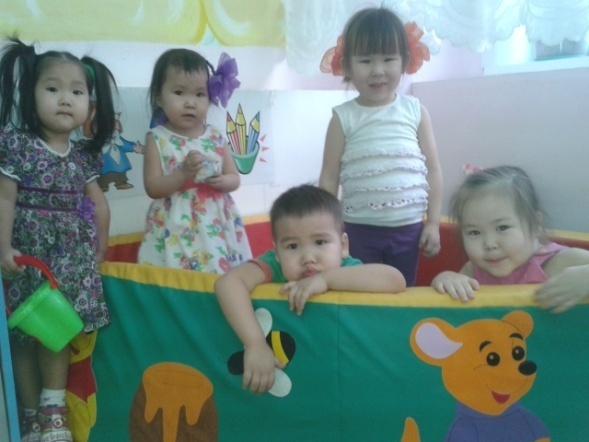 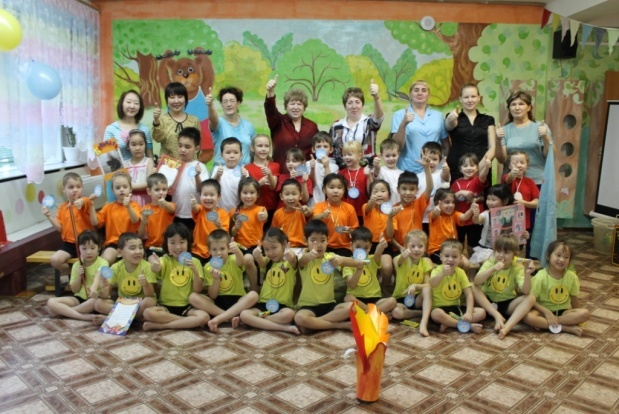 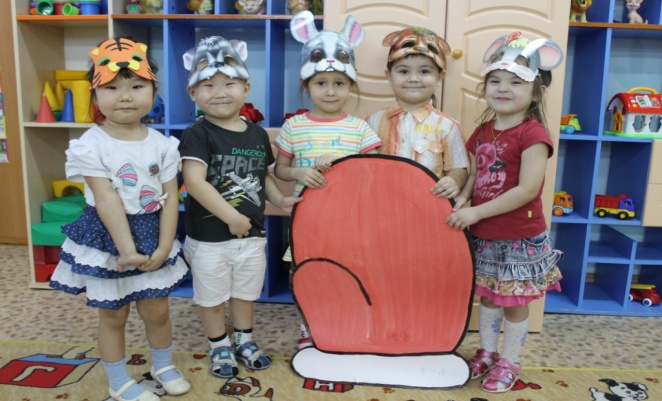 Сотрудники, работающие в МБДОУ:
  люди творческие, без которых невозможен успех процесса воспитания, обучения и развития ребёнка;
 профессионалы, которые выбирают свой метод работы, исходя из собственной индивидуальности, понимая своё предназначение
педагоги, способные встать на более высокий уровень духовности и образованности на пути к профессиональному совершенству;
     женщины, несущие тепло своих сердец детям, их мамам и папам, бабушкам и дедушкам;
     коллеги, создающие дружественную,  творческую атмосферу в стенах нашего замечательного дома.
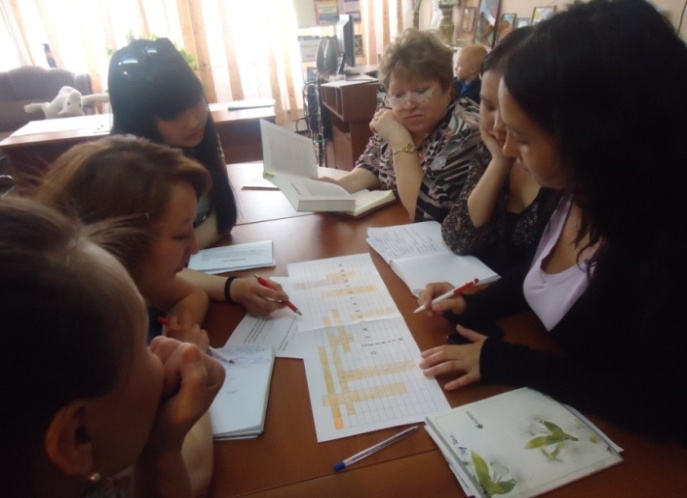 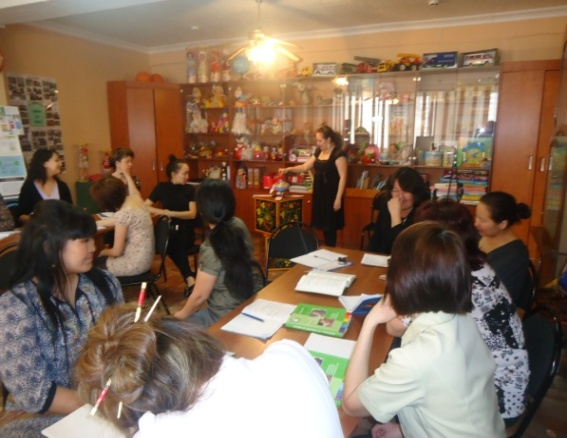 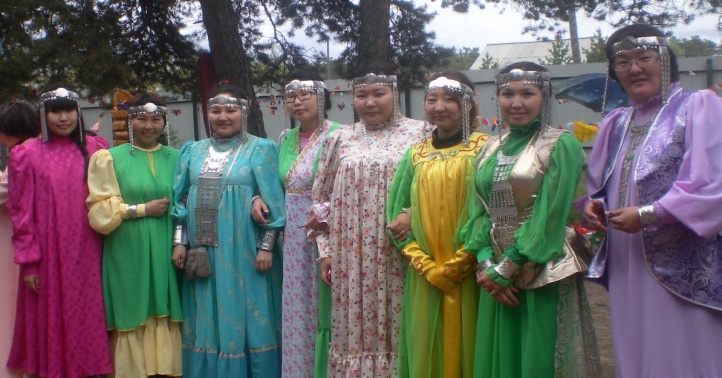 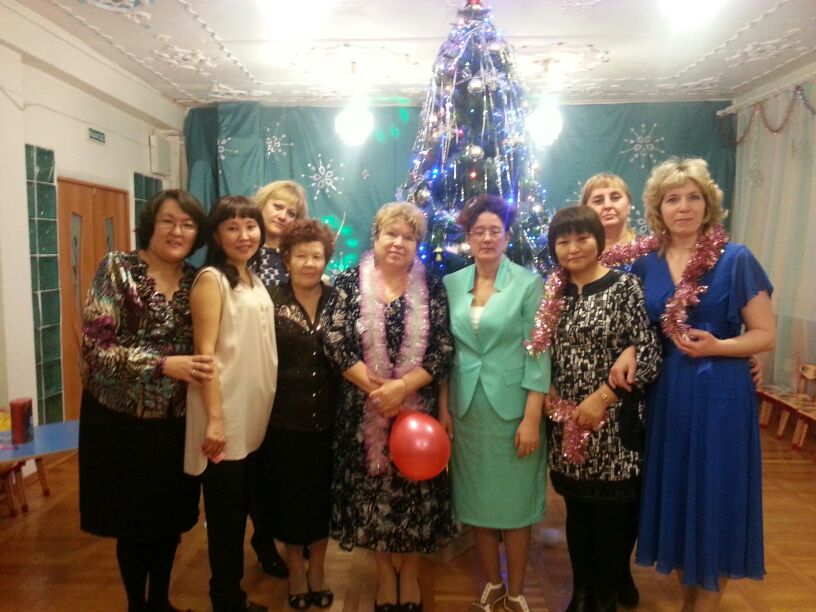 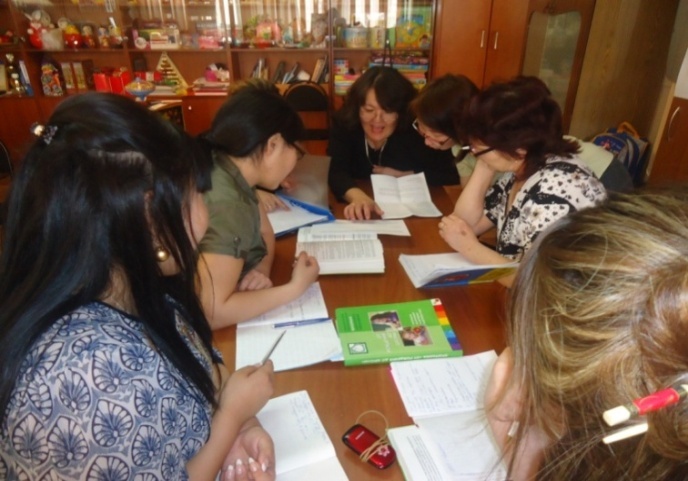 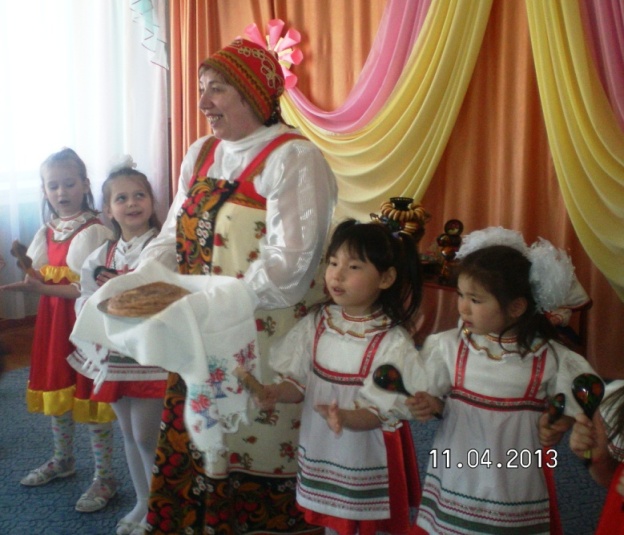 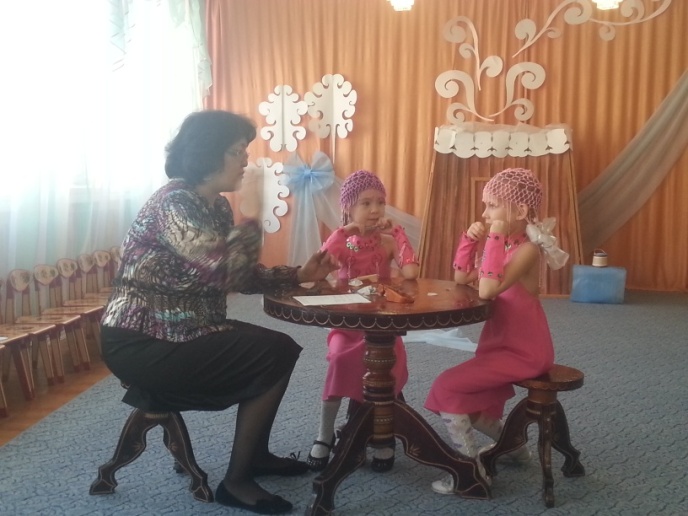 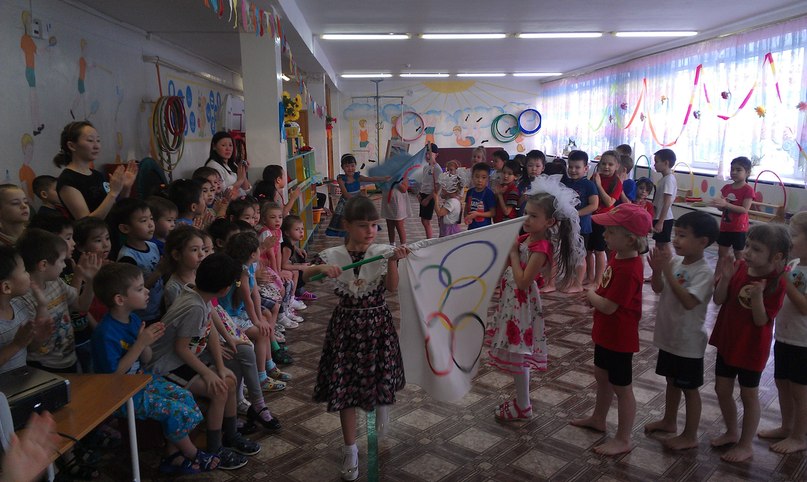 Режим работы детского сада:
  с 7:30 до 18:30 , 5 дней в неделю;
  выходные - суббота, воскресенье и праздничные дни.
Основные функции дошкольного учреждения:
 охрана и укрепление физического и психического здоровья детей, забота об эмоциональном благополучия каждого ребенка;
 обеспечение интеллектуального и личностного развития ребенка, подготовка к жизни в современном обществе, к успешному обучению в школе;
 взаимодействие с семьей для обеспечения полноценного развития ребенка, оказание помощи семье в воспитании, развитии и обучении детей дошкольного возраста на основе индивидуальных особенностей, возможностей, интересов каждого ребенка;
 создание условий для разностороннего  развития ребёнка путём  внедрения  современных технологий, сохранение духовно-нравственного здоровья детей.
Нормативно-правовая основа реформы отечественного образования
Нормативно-методическая основа управления ДОО
Закон об образовании РФ
ФГОС ДОО
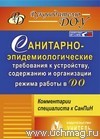 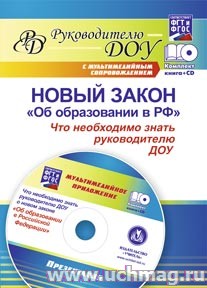 Образовательная 
программа ДОО
1.Примерная образовательная программа
2.Парциальные
программы
Региональный 
компонент
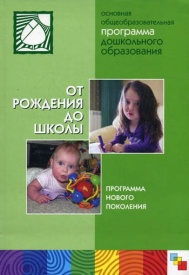 Prezentacii.com
ТРЕБОВАНИЯ К УСЛОВИЯМ РЕАЛИЗАЦИИ ОСНОВНОЙ ОБРАЗОВАТЕЛЬНОЙ ПРОГРАММЫ ДОШКОЛЬНОГО ОБРАЗОВАНИЯ
Требования к психолого-педагогическим условиям реализации основной образовательной программы дошкольного образования
Требования к развивающей предметно-пространственной среде
Требования к кадровым условиям реализации основной образовательной программы дошкольного образования
Требования к материально-техническим условиям реализации основной образовательной программы дошкольного образования
Требования к финансовым условиям реализации основной образовательной программы дошкольного образования
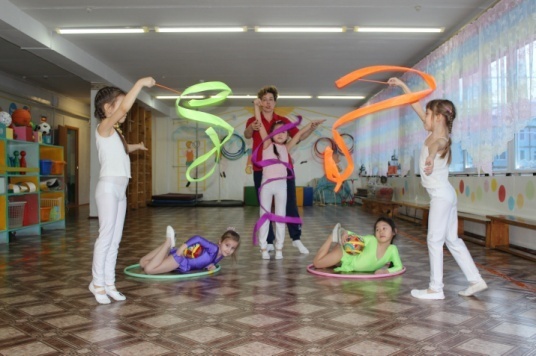 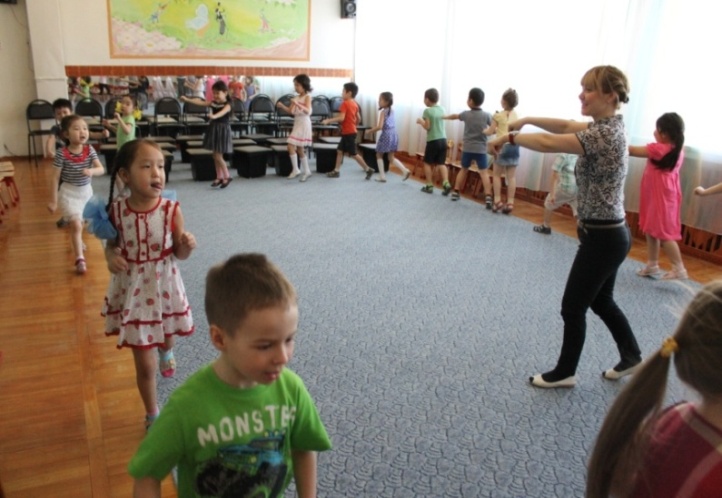 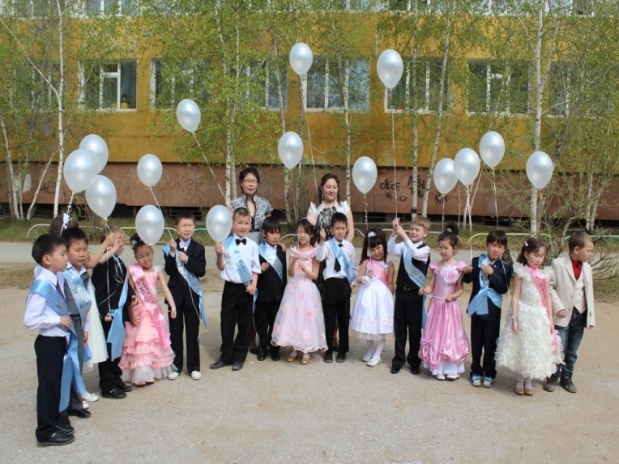 Общие положения ФГОС ДО
Принципы ФГОС ДО
полноценного проживания ребёнком всех этапов детства индивидуализации дошкольного образования; 
содействия и сотрудничества детей и взрослых, признания ребенка полноценным участником (субъектом) образовательных отношений;
поддержки инициативы детей в различных видах деятельности;
партнерства с семьей;
приобщения детей к социокультурным нормам, традициям семьи, общества и государства;
формирования познавательных интересов и познавательных действий ребенка в различных видах деятельности;
возрастной адекватности (соответствия условий, требований, методов возрасту  и особенностям развития);
учёта этнокультурной ситуации развития детей.
Поддержка специфики и разнообразия детства;
сохранение уникальности и самоценности дошкольного детства как важного этапа в общем развитии человека;
личностно-развивающий и гуманистический характер взаимодействия взрослых и детей;
уважение личности ребенка как обязательное требование ко всем взрослым участникам образовательного процесса;
осуществление образовательного процесса в формах, специфических для детей данной возрастной группы.
Организация образовательного процесса
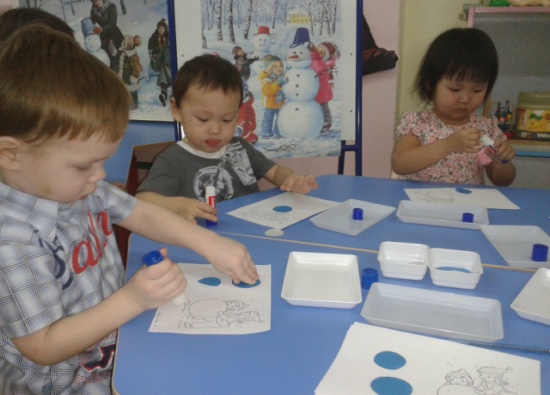 непосредственно образовательная деятельность (не связанная с одновременным проведением режимных моментов);
образовательная деятельность, осуществляемая в режимных моментах (во время утреннего прихода детей в образовательную организацию, прогулки, подготовки к приемам пищи и дневному сну  и т.п.);
 взаимодействие с семьями детей по реализации ООПДО
совместная деятельность взрослого и детей направленная на становление первичной ценностной ориентации и социализации
организация предметно-пространственной развивающей среды для поддержки детской инициативы (уголки самостоятельной активности)
поддержка индивидуальности ребенка
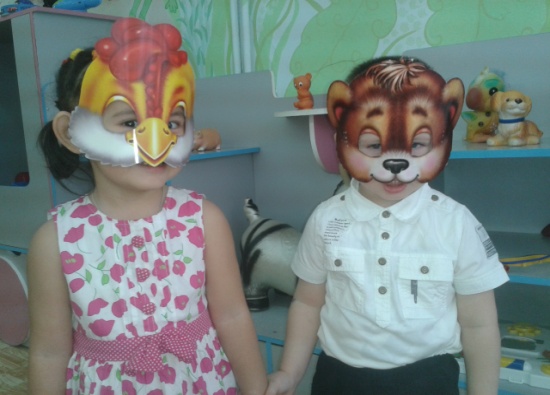 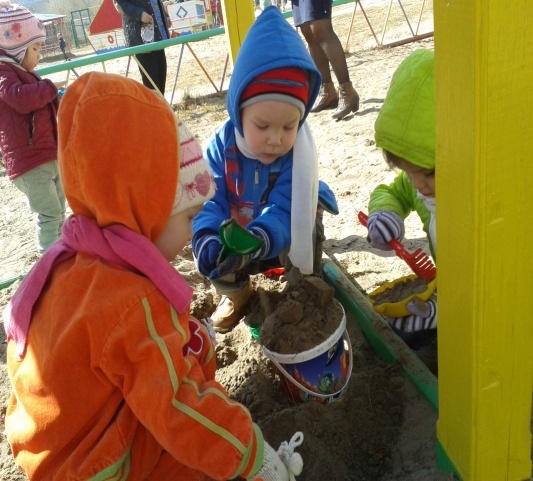 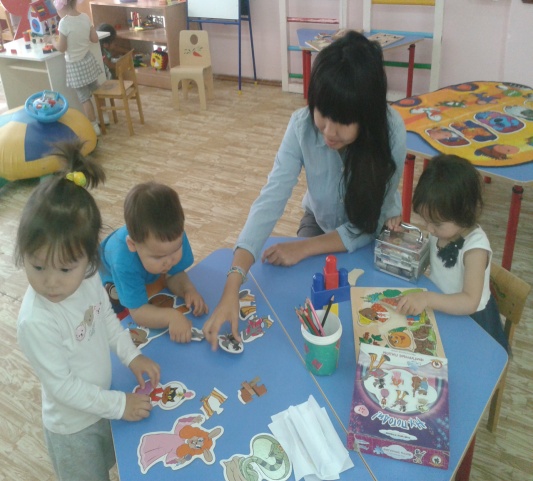 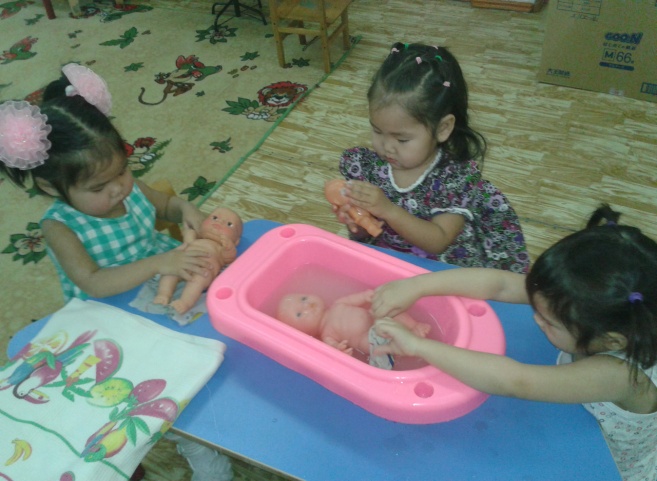 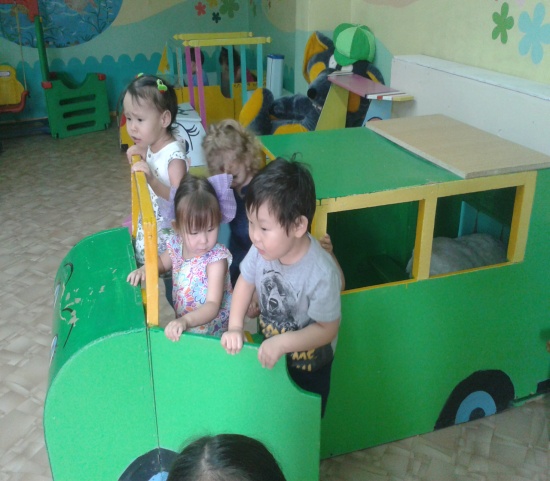 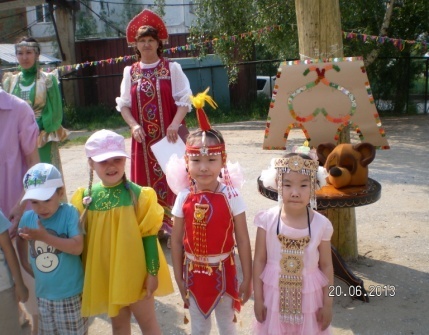 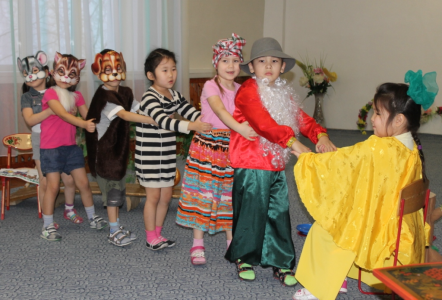 Федеральный государственный образовательный стандарт ДО
Учитывает все периоды детства от 2 мес. до 7 лет
«Преследует» цель - повышение социального статуса дошкольного образования.
Основная образовательная программа – это программа психолого-педагогической поддержки социализации и индивидуализации ребенка.
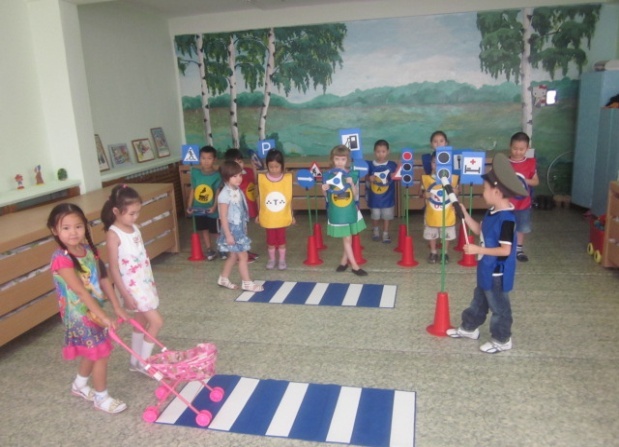 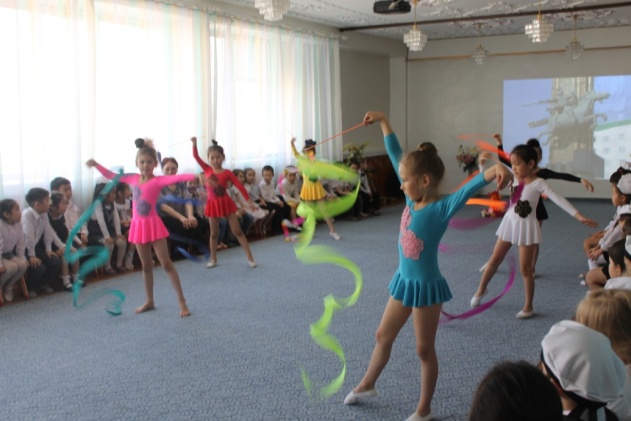 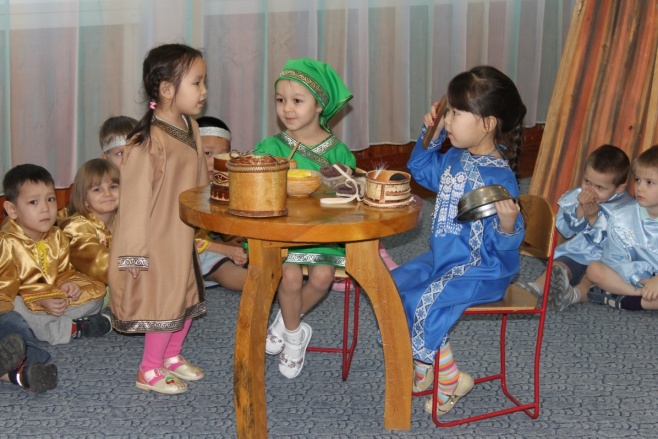 Prezentacii.com
Образовательные области представляют собой направления развития ребенка
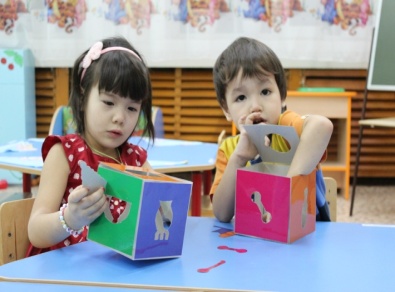 ● социально‑ коммуникативное развитие;
	● познавательное развитие;
	● речевое развитие;
	● художественно‑эстетическое развитие;
	● физическое развитие
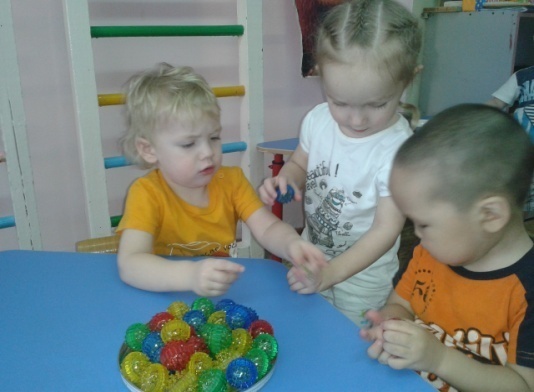 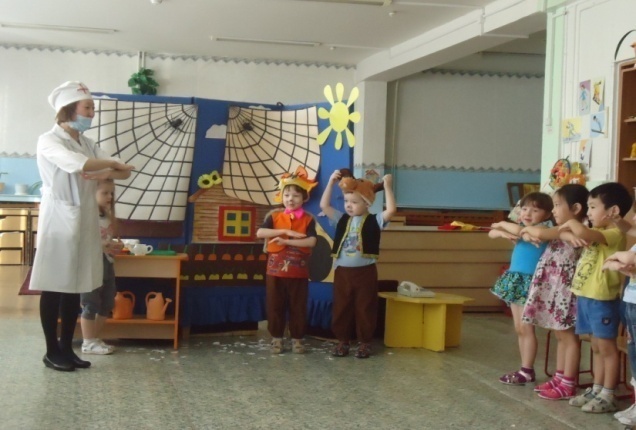 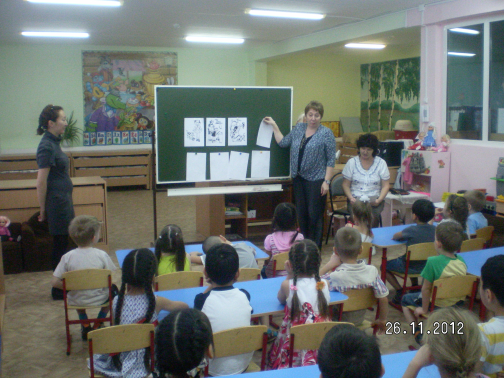 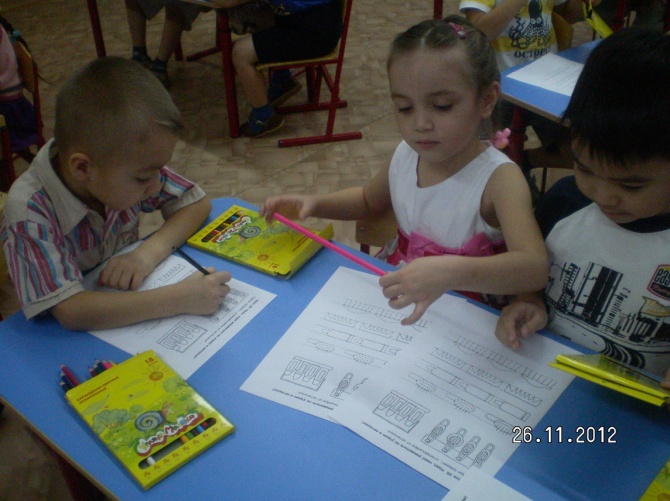 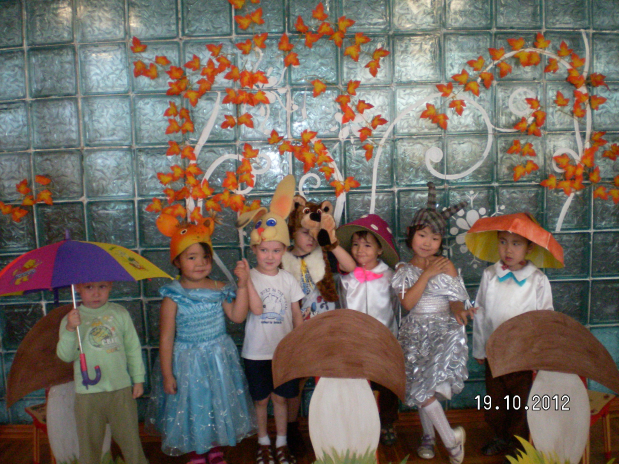 Методология ФГОС ДО
Образовательная среда для ребенка  дошкольного возраста включает  следующие компоненты:
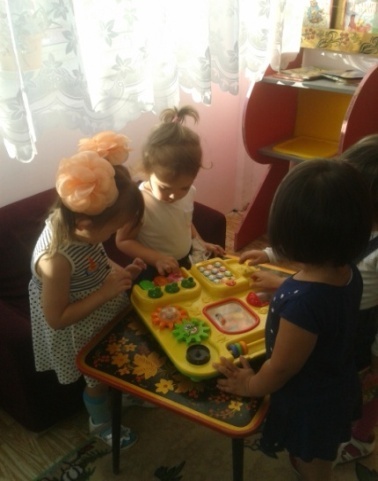 предметно-пространственная развивающая образовательная среда;

 характер взаимодействия со взрослыми;

характер взаимодействия с другими детьми; 

система отношений ребёнка к миру, к другим людям, к себе самому
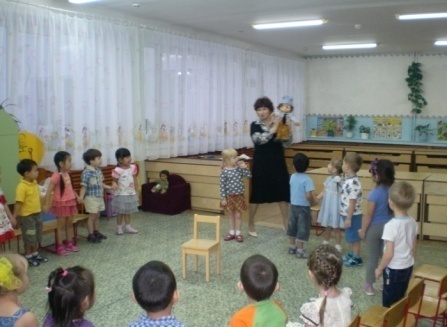 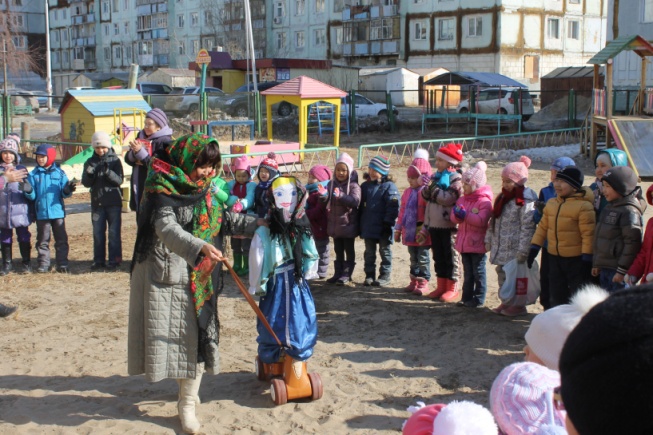 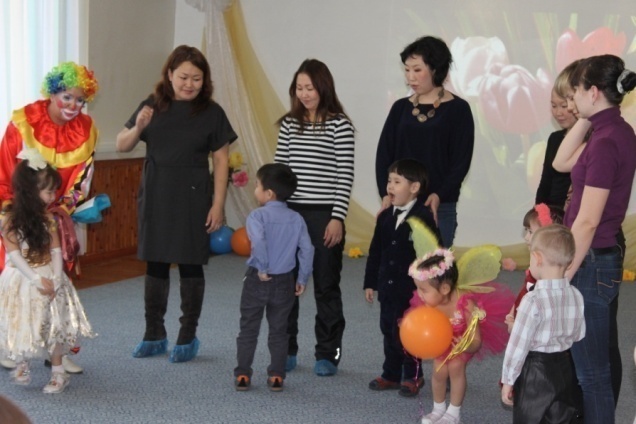 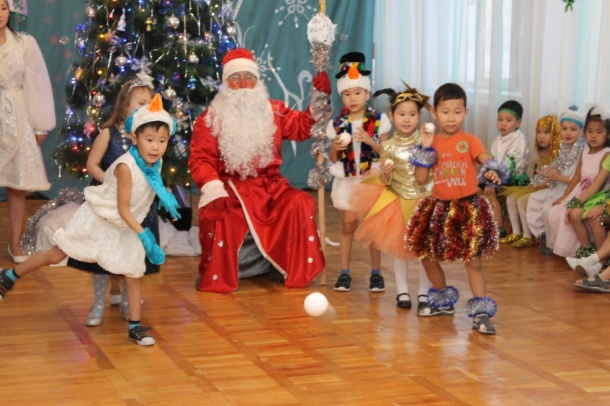 РАЗВИВАЮЩАЯ ПРЕДМЕТНО - ПРОСТРАНСТВЕННАЯ СРЕДА В ГРУППАХ ДЕТСКОГО САДА
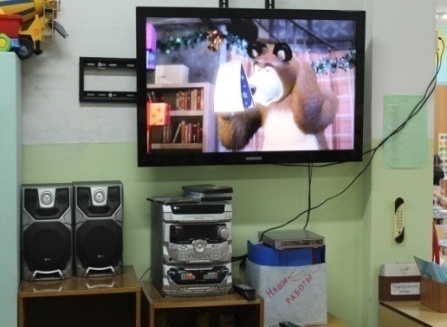 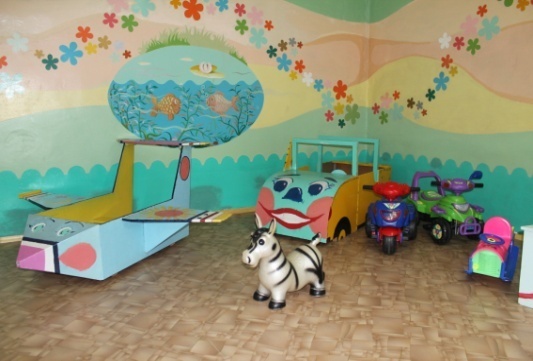 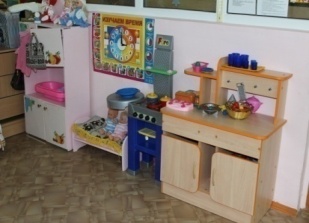 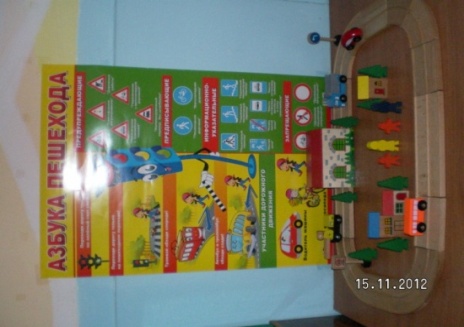 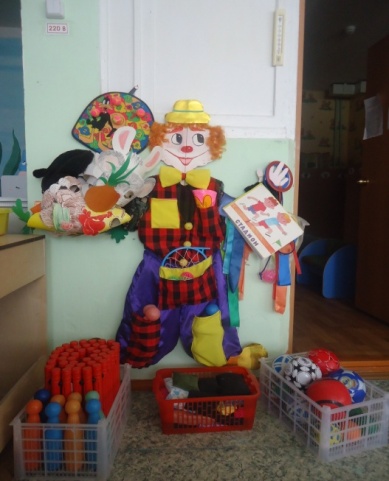 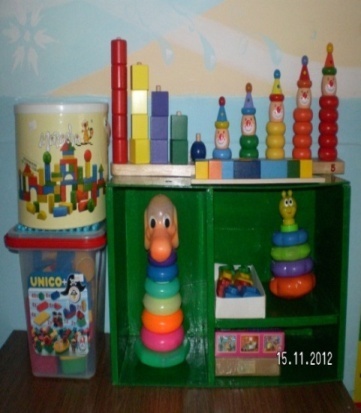 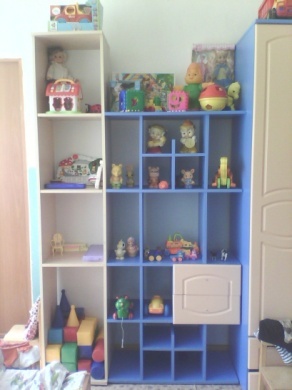 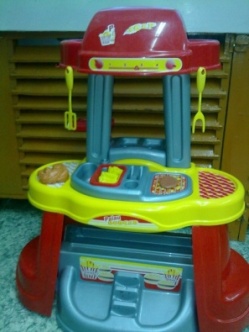 Развивающая предметно-пространственная среда - это совокупность условий, оказывающих прямое и косвенное влияние на всестороннее развитие ребёнка в детском саду, состояние его физического и психического здоровья, успешность его дальнейшего образования, а также на деятельность всех участников образовательного процесса в дошкольном учреждении
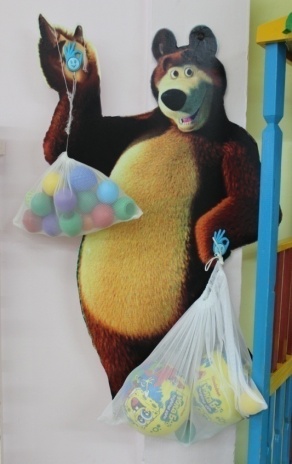 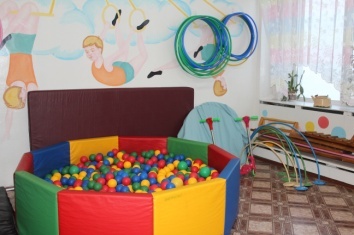 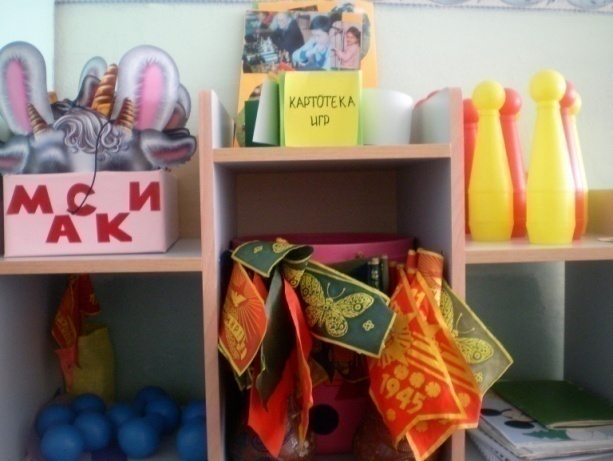 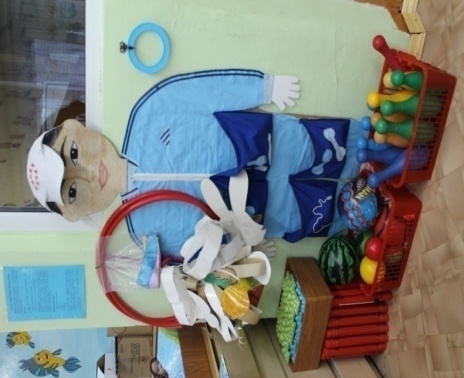 Основное условие ФГОС ДО
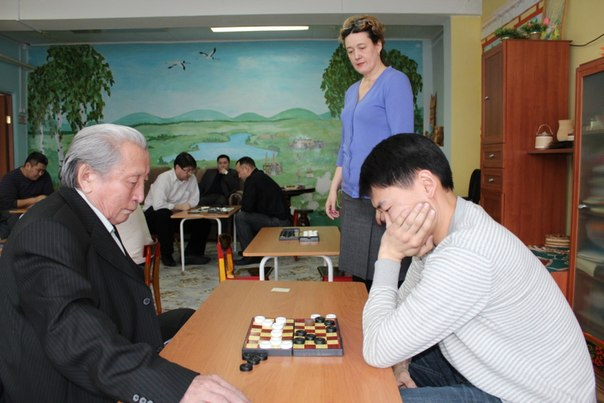 Взаимодействие педагогического коллектива с семьями воспитанников
Изучение воспитательных возможностей детского сада и семьи
(социально-педагогическая диагностика; день открытых дверей; встречи-знакомства)
Информационное просвещение родителей
(индивидуальная беседа, консультация, конференция, чтения, стенды, памятки, буклеты (образовательные маршруты выходного дня), рукописные газеты и журналы, устные журналы, переписка, выставки, медиатека;) 
Совместная деятельность педагогов и родителей с детьми
(акция, ассамблея, вечер музыки и поэзии, собрания-встречи, гостиная, салон, фестиваль, клуб (в т.ч. вечера вопросов и ответов), праздники, экскурсии, проектная деятельность.
Образование родителей
(лекции, семинары, практикумы, мастер-классы, экскурсии,)
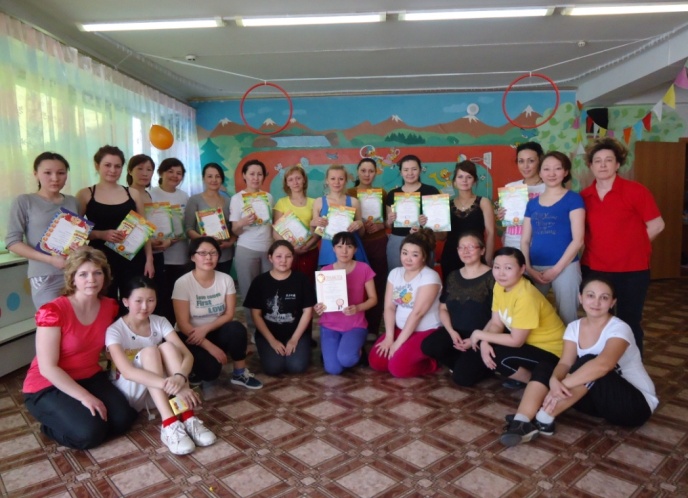 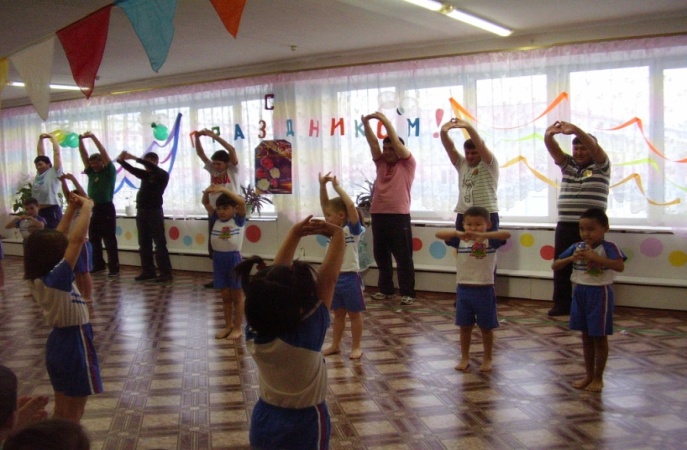